Le projet Pédagogique en EPS
Construire le parcours de formation pour chaque élève, pour tous les élèves
Formation disciplinaire  EPS - Ac Dijon
Impulser une nouvelle organisation du collège fondée sur l’accompagnement pédagogique de tous les élèves
Socle commun 
de connaissances, 
de compétences 
et de culture
compétences
connaissances
confiance
 en soi
partir des besoins 
et du potentiel 
des élèves
Différenciation
aménagement
réussites
Programmes 
disciplinaires
Nouvelle politique 
d’évaluation
progressivité
Temps long 
des cycles
Développer
l’accompagnement
 pédagogique 
de tous les élèves
rythmes 
d’apprentissage
évaluer les progrès
nouvelle 
application de 
suivi des acquis
Groupes, 
Ateliers...
Diversification
AP
Horaires, 
alignements…
EPI
Dispositifs 
spécifiques
Formation disciplinaire  EPS - Ac Dijon
L’accompagnement pédagogique
LE PRINCIPE DE L’ACCOMPAGNEMENT PÉDAGOGIQUE
« Tous les enfants partagent la capacité d’apprendre et de progresser. »
	  Article L. 111-1 du Code de l’éducation.
C’est tenir compte d’emblée de la diversité de tous nos élèves
L’accompagnement
pédagogique
Ne se limite pas à
 répondre aux difficultés
 de quelques-uns
A pour objectif que chaque élève progresse de manière optimale dans ses apprentissages
Prend autant appui sur les besoins que sur les réussites de chacun
Mobilise des pratiques pédagogiques concertées, diversifiées et différenciées
Le décret sur le suivi et l’accompagnement pédagogique
Formation disciplinaire  EPS - Ac Dijon
[Speaker Notes: Des ressources pédagogiques sont en cours d’élaboration pour le site éduscol]
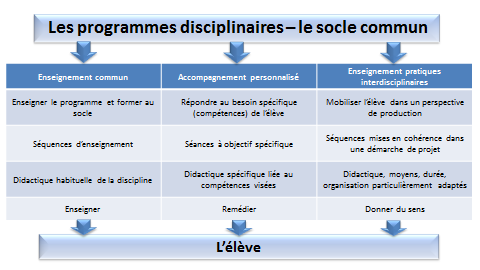 Le projet pédagogique
Formation disciplinaire  EPS - Ac Dijon